Hi-Touch Healthcare
[Speaker Notes: Display as participants enter and explain that this training was developed and created based on industry and educator input in conjunction with the Health Workforce Initiative Statewide Advisory Committee, California Community Colleges Chancellor’s Office, and Workforce and Economic Development Program. This is just one soft skills module of the comprehensive training package: “Hi-Touch Healthcare: The Critical 6 Soft Skills.”]
Emotional Intelligence
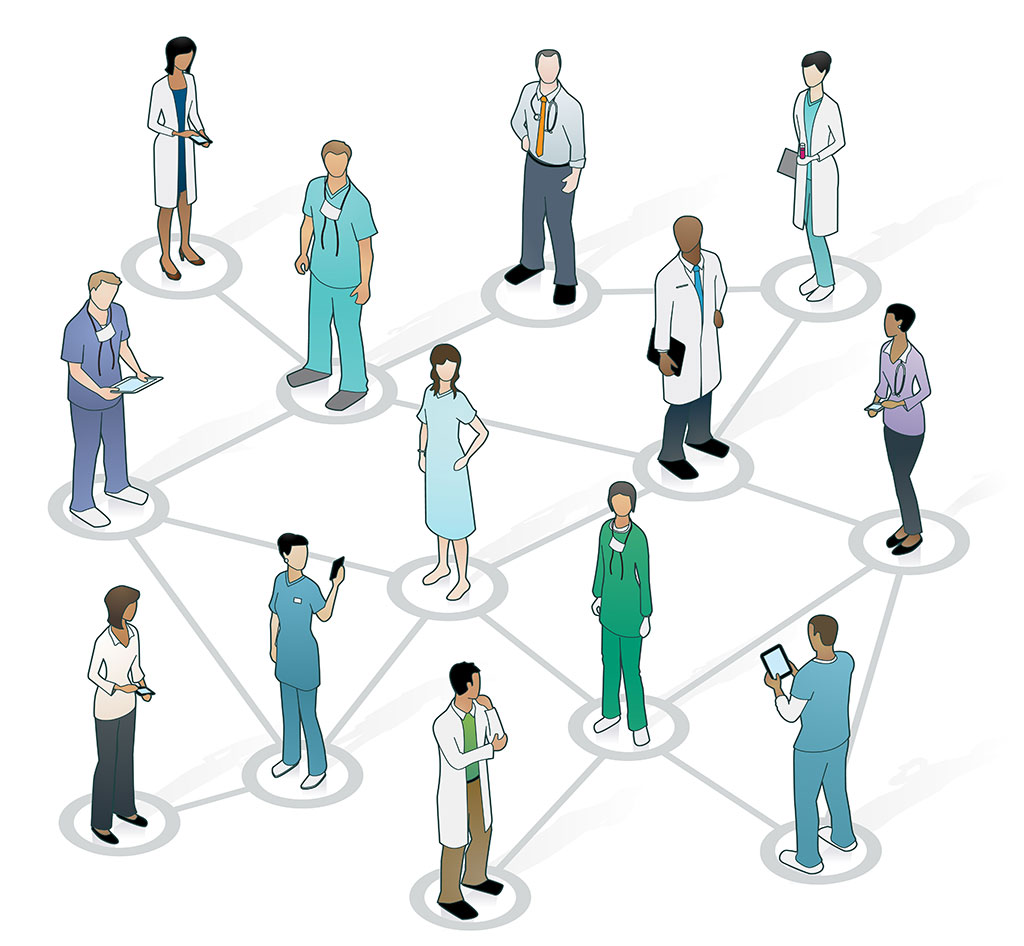 What to Expect in this Presentation
Emotional Intelligence Assessment
Importance of Emotional Intelligence in Healthcare
Definition of Emotional Intelligence
4 Clusters of Emotional Intelligence with Activities
Conclusion
[Speaker Notes: Quickly preview the session.]
Importance of Soft Skills
“Communication is the skill that can possibly have the greatest impact on effective healthcare delivery.  It really is the key to clinical governance and demands as much attention, respect and sustaining as other seemingly ‘harder’ targets.  However, often the mere mention of the importance of communication causes less than positive reactions in healthcare professionals.”

(Jelphs, 2006, senior fellow at the
Health Services Management 
Centre at the University of Birmingham)
[Speaker Notes: Explain that dismissing the value of learning about how to be a more competent communicator is not peculiar to the healthcare field, but a result of the “hindsight bias” or the “I already knew that” phenomenon.  The hindsight bias is a phenomenon in which people overestimate their prior knowledge. To demonstrate the concept ask the participants if they have watched TV shows such as Jeopardy, Are You Smarter Than a 5th Grader and/or Who Wants to Be a Millionaire. Remind them of the context in which music is playing while the question or answer is displayed WITHOUT the answer to the question, but when the answer is provided everyone comments, “I knew that.”  The reality is that they did not know the answer, but seeing the answer rang true to their personal experience which resulted in an overestimation of their prior knowledge.  Because we have been communicating our whole lives and we have communication competencies, it is easy for us to hear information about effective communication and think “I already know that,” but it is important not to fall prey to the hindsight bias or to discount the value of enhancing one’s communication competencies.]
Emotional IntelligenceAssessment
[Speaker Notes: (Note to the Trainer: Having the participants complete the Emotional Intelligence Assessment first will enable them to reflect on and enhance their emotional intelligence as they work through the activities in this module.)

Make copies and pass out the Emotional Intelligence Assessment and scoring found on pages 5 – 6 in the Trainer Manual.]
EQ vs. IQ
Research shows that IQ can help you be successful 20% of the time and the remaining 80% is dependent on your EQ.
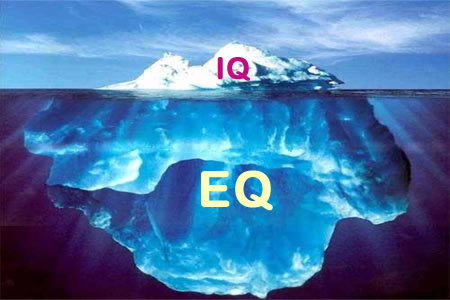 [Speaker Notes: Explain that intelligence was once all that was considered necessary for success.  Research now shows that IQ helps an individual be successful in 20% of their life.  The rest of an individual’s success is dependent on EQ – emotional intelligence.   Emotions play a critical role in the quality of our personal and professional lives.  Nothing is more important than our ability to learn, manage, and master our emotions and the emotions of those around us.]
Emotional Intelligence and Healthcare
“As in many demanding jobs, healthcare is a stressful work environment with many high-stakes challenges…In the face of these pressures, professionals must carefully manage their reactions and interactions (within themselves, with each other, and with patients) to achieve optimal patient outcomes.”

Fariselli, Freedman, Ghini and Valentini. (2008). Stress, Emotional Intelligence and Performance in Healthcare
[Speaker Notes: Explain that hospitals are stressful places to work and that developing emotional intelligence can help to mitigate the effects of stress and that EQ is one of the key factors in managing the “dance” of competing pressures.]
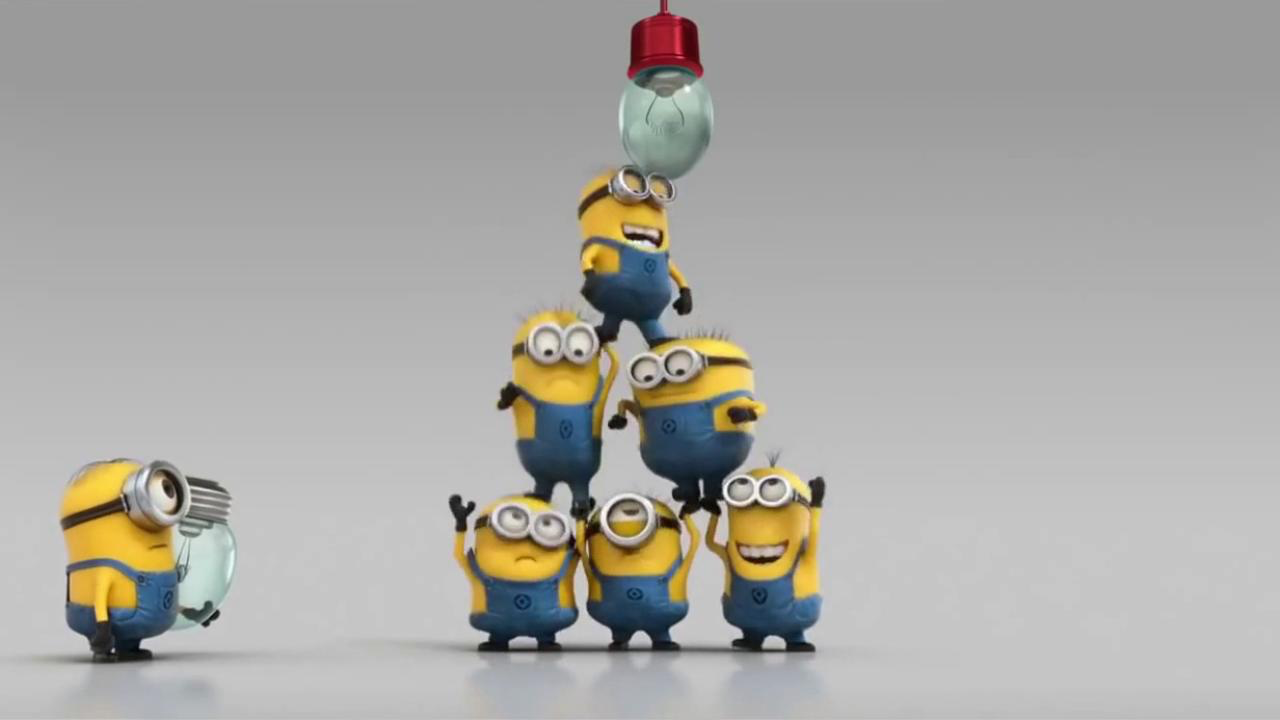 [Speaker Notes: (See detailed procedures on page 7 of the Trainer Manual for the “Which Minion?” activity.)

Goal: To have participants become aware of how they approach situations and challenges on the job.
Procedures:
Have participants find a partner.
Display the picture of “Minions Replacing a Lightbulb.”
Ask the partners to explain to one another their observations:  
What did they notice first: The facial expressions?  The progress of the minions?  The position of the minions? 
Ask the partners to share with one another their reflections about their observations: What might explain their initial observations?  What do they tend to focus on and why?  What do those observations say about what we find to be important? 
Lead a brief discussion about the correlation between what we find to be important and how our expectations and observations influence how we interact with others.
What we notice can be an indication of what matters most to each of us.  However, what matters most to you may not match what others find to be important and that difference can be upsetting.
Learn to recognize that people “do work” differently and you can’t expect others to change based on your needs. However, you can learn to attend to your own EQ and learn how to work on win-win outcomes that will lead to improved patient care outcomes.]
Emotional Intelligence
The ability to understand our own feelings and the feelings of others in order to help reach desired outcomes
People Smarts
Emotional Intelligence includes:
Self-awareness 
Self-management
Social awareness
Relationship management
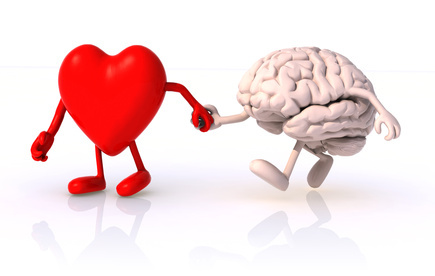 [Speaker Notes: Explain that emotional intelligence is the ability to understand our own feelings and the feelings of others.  When we learn to recognize those differences, we learn to react less defensively and to work with others which will help health care workers to more effectively enhance patient care.

Emotional intelligence is sometimes referred to as “people smarts.”  Although not generally included in traditional IQ assessments, EQ is an essential personal attribute.

Emotional intelligence is not a single characteristic, rather it can be thought of as a set of competencies that are organized into a few major clusters.  These clusters are self-awareness, self-management, social awareness, and social skills.]
Emotional Intelligence
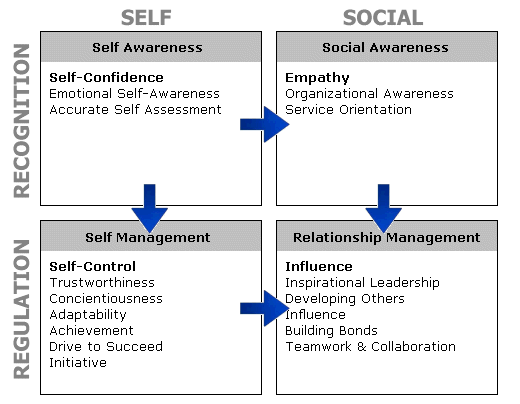 [Speaker Notes: Explain that the more complex the job, the more emotional intelligence matters. Two main areas related to ourselves are self-awareness and self-management. Two areas related to those around us are social awareness and relationship management.  Simply stated, emotional intelligence is a balance between emotions and reason which allows us to maximize long term effectiveness and happiness.  

Explain that social skills are the skills that each of us needs in order to have effective interactions with others.  People with good social skills are good leaders and effective in their work, no matter what their career is.  There are 4 main social skills that will be addressed today – inspirational leadership, communication, conflict management and teamwork. Inspirational leadership means building a sense of belonging among a group. Communication is the ability to send clear and convincing messages in an open and effective way. Conflict management is the ability to handle difficult people or tense situations with discretion, and relationship management is the ability to manage the social skills necessary to develop effective relationships.


Self-awareness is knowing yourself and watching how you react and feel.

Self-management refers to how you react and what makes you tick.

Social awareness is knowing how what you say or do affects those you interact with.

Relationship management is knowing how to relate with those around you in difficult situations and knowing how to help everyone to be content.]
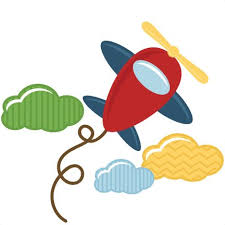 Self-awarenessQuestion
You are on an airplane that suddenly hits extremely bad turbulence and begins rocking from side to side.  What do you do?
Continue to read your book/magazine or watch the movie trying to pay little attention to the turbulence.
Vigilantly look for an emergency exit, carefully monitoring the flight attendant and reading the emergency instructions card.
A little of A and B
Not sure – I wouldn’t notice anything happening.
[Speaker Notes: Explain that increasing our self-awareness requires serious thought and effort.  It requires us to be objective about ourselves and to examine our inner feelings and explore our reactions to the people and events around us.

Read the question and have the participants write down their answer.  

Demonstrates awareness of how you are feeling
Also demonstrates awareness of how you are feeling
Both demonstrate how you are feeling, but are completely opposite of one another ultimately indicating uncertainty about what to do
Shows no self-awareness]
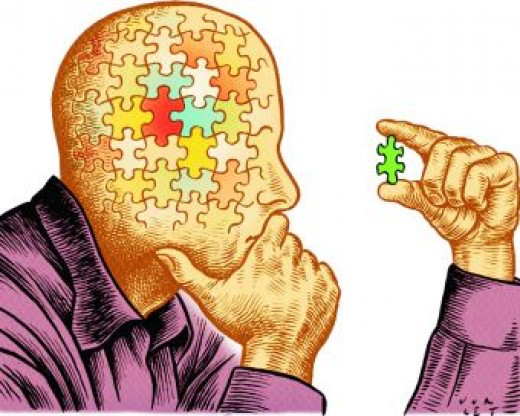 Self-awareness
The ability to accurately sense and identify personal feelings
Strategies to improve self-awareness:
Pay attention to your physical reactions during stressful situations.
Ask for constructive feedback about your actions and behaviors from those who you feel comfortable.
Think of someone who has self-confidence and then adjust your thinking and behavior to model theirs.
[Speaker Notes: Explain that increasing our self-awareness will require serious thought and effort.  It requires us to be objective about ourselves, to examine our inner feelings, and to explore our reactions to the people and events around us.]
Self-management Question
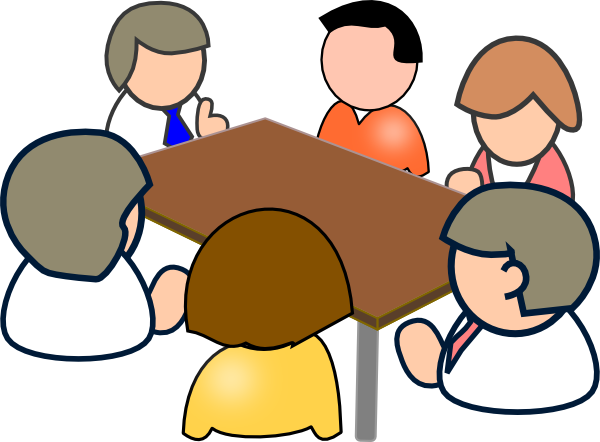 You are in a meeting when a colleague takes credit for work that you have done.  What do you do?
 Immediately and publicly confront the colleague over the ownership of your work.
 After the meeting, take the colleague aside and tell them that you would appreciate in the future if they credit you when speaking about your work.
 Nothing! It’s not a good idea to embarrass colleagues in public.
 After the colleague speaks, publicly thank him/her for referencing your work and give the group more specific details about what you were trying to accomplish.
[Speaker Notes: Read the question and have the participants write down their answer.  

Publicly confronting your colleague ignores how your colleague would feel.  
Does address both of your feelings, but doesn’t correct the misconception to your boss and peers about who did the work. 
Doing nothing is ignoring how you feel.  
This is the best response because it doesn’t embarrass your colleague and it doesn’t ignore your feelings while allowing you to speak directly to the work you have completed without escalating the situation into a conflict.]
Activity: Self-management
Everyone line up in a straight line.  Depending on how comfortable you are with the described situations, take the following steps forward:

0 steps: I am not confident in my ability to manage this situation.
1 step:  I am minimally confident in my ability to manage this situation.
2 steps: I am moderately confident in my ability to manage this situation.
3 steps: I am completely confident in my ability to manage this situation.
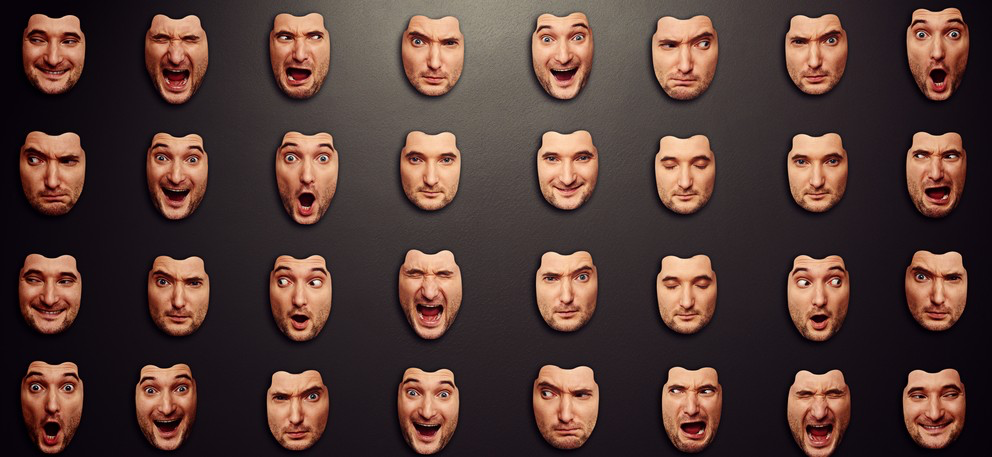 [Speaker Notes: (See page 8 of the Trainer Manual for detailed procedures on how to conduct the “Line of Comfort” activity.)

Goal: To help participants examine and gain a better understanding of their comfort level and management of emotions.
Materials Needed:
Large room with a wall participants can stand up against with room to step forward
Procedures:
Have participants line up in a straight line (line up against a wall if possible).
For each situation that is read, depending on how comfortable the participant is in their ability to manage the situation, they are to take steps forward:
0 steps: I am not confident in my ability to manage this situation.
1 step:  I am minimally confident in my ability to manage this situation.
2 steps: I am moderately confident in my ability to manage this situation.
3 steps: I am completely confident in my ability to manage this situation.
Read each situation below and ask participants to take the number of steps that represents the level of confidence they have in their ability to manage the situation.
The charge nurse asks to borrow your brand new expensive stethoscope.  
You are comfortable sitting alone at lunch in the cafeteria.
Your best friend wants to blindfold you and take you someplace.
You confront a coworker about stealing a ring from a patient.
Have the participants reflect on how many steps they took in each situation and why.
When did you lack confidence in your ability to manage a situation and why?
When did you feel completely confident in your ability to manage a situation and why?
What can you do to enhance your ability to manage these types of situations?
Do a quick debrief about how managing your own reactions directly correlates to emotional intelligence]
Self-management
People with better self-management skills are open to change and emotionally consistent in stressful situations.
Self-management includes emotional self-control, trustworthiness, and optimism.
Developing Self-management:
 Identify triggers and have a strategy
 Use relaxation
 Examine values – do behaviors match?
 Examine your reputation -- Can people count on you to do what you said you would do?
 Reflect-- Catch yourself when you think negatively and change your perspective!
[Speaker Notes: Explain that self-management is the ability to understand our emotions, our feelings to reason well, and our ability to act intentionally.  This type of understanding is important because when we are able to better manage our emotions, we do better in life.  People who are good managers of their emotions are open to change, are consistent in stressful situations and are productive. 
Emotional self control is the ability to keep impulsive feelings and emotions under control.  This ability allows us to restrain negative actions when provoked, when faced with opposition or hostility from other people, or when working under pressure. To help develop emotional self-control, we must learn to identify things that trigger us to lose control and to develop a strategy to manage those triggers.  Another method for developing self-control is to use relaxation.  When we feel like we are losing control, we can step away, take a deep breath, and count to 10 before reacting – acting.  

Trustworthiness is maintaining standards of honesty and integrity.  This includes communicating intentions and feeling openly, and welcoming openness and honesty in others.  Being trustworthy means that the individual acts ethically and is above criticism.  Some ways to develop trustworthiness is to examine our values and ask ourselves– do our behaviors consistently match our values?

Conscientiousness is about taking responsibility for personal performance.  The ability to assume this type of responsibility reflects an underlying drive for being reliable and delivering quality work. A conscientious person follows through with commitments and keeps promises. Conscientious people hold themselves accountable for meeting their objectives.  They don’t need someone else to call them on the carpet. They are organized and careful in their work.  They don’t allow themselves to live in chaos. They pay attention to details and keep all the pieces of their life in place.   

Optimism is about seeing the world as a glass “half full” rather than a glass “half empty.”  This perspective reflects the ability to see the good in other people and situations.  Threats are viewed as an opportunity to achieve desired outcomes.  Having optimism is being able to see the best in others rather than focusing on flaws.  Initiative is the ability to identify a problem and act upon it.]
Social Awareness Question
You are trying to calm down a colleague who has worked themselves into a fury because the float schedule is incorrect and they have to float when it is not their turn.  What do you do?
   A. Tell your colleague to forget about.  It’s only one day.
   B. Try to distract your colleague by getting them a         snack.
   C.  Join your colleague in complaining about their         float assignment.
   D. Tell your colleague you understand and point         out that you had to float yesterday when it         wasn’t your turn.
[Speaker Notes: Read the question and have participants write down their answer. 

There is no consideration for the coworker’s feelings with this response.
This answer does not even allow any discussion of the coworker’s feelings.
While this answer validates the coworker’s feelings, it is not constructive.
This is the best response because telling your colleague about a time something similar happened to you shows social awareness.  However, be careful not to discount the colleague’s experience by indicating that because it happened to you, s/he should just get over it.  In other words, show empathy.]
Activity: Social Awareness
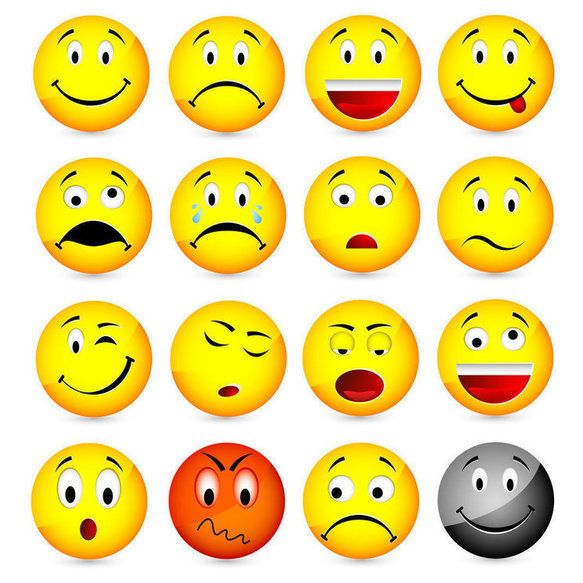 Find a partner

Partner 1 will be the speaker and will talk about something work related that s/he feels strongly about (floating, holiday work schedules, patient intake procedures, charting, etc.)

Partner 2 will listen intently without interrupting, reflecting back what s/he heard.
[Speaker Notes: (See page 9 of the Trainer Manual for detailed procedures on how to conduct the “This is How I Feel” activity.)

Goal: To demonstrate how using emotional intelligence can enhance our ability to listen effectively.
Procedures:
Announce that this is a role playing activity and then provide the following directions: 
Pair off. 
Explain that Partner 1 will begin the conversation by explaining how s/he feels about a workplace issue such as floating, scheduling, work flow issues, etc.
Partner 2 will be the listener and will listen without interrupting.  S/he will listen intently, reflecting what was heard to ensure accuracy. 
After 2 - 3 minutes, ask the participants to switch roles.
After the participants have shared their experiences of the activity with one another, bring the group together and ask questions such as:
As the listener, were you tempted to make comments or tell your own story? Why or why not?
What was difficult about this activity?
What did you learn about your listening skills?
What can you do to improve your listening skills?
Besides content, what can you listen for?
What specific strategies would enhance your ability to more effectively manage emotional responses to workplace issues?]
Social Awareness
Social awareness is very important for creating and maintaining good working relationships with other people.
People with social awareness can feel what other people are feeling and put themselves in their shoes. Socially aware people consistently demonstrate good social skills.
Strategies for developing social awareness:
Consider the feelings of those you interact with – do they feel heard?
Practice compassion.
[Speaker Notes: Explain that social awareness refers to how people handle relationships and awareness of others’ feelings, needs, and concerns.  This ability helps you recognize and appropriately respond to the emotions and feelings of others. Social awareness is very important for creating and maintaining good working relationships with other people. Individuals with social awareness can feel what other people are feeling and put themselves in their shoes.  

Strategies for developing social awareness:
Consider the feelings of those you interact with.  Everyone needs to feel heard, valued, respected, and acknowledged.  Develop sensitivity to the needs of others.
Practice compassion by consciously imagining yourself in the position of who ever you are interacting with.]
Relationship Management Question
A discussion between you and a coworker has escalated into a shouting match.  You are both upset and in the heat of the argument.  Both of you start making personal attacks which neither of you really mean.  What is the best thing to do?
   
	A. Agree to take a 20 minute break before continuing the 		    discussion.

   	B. Stop talking, no matter what your coworker says.

   	C. Say you are sorry and ask your coworker to apologize.

   	D. Stop for a moment, collect your thoughts, and       	     then restate your position again.
[Speaker Notes: Read the question and have participants write down their answer. 

This is the best response because the goal of conflict is to maintain an open dialogue and to hear what the other person is saying when you are in a position to not listen defensively.
This answer does not facilitate a win-win conclusion.
This option ignores the entire issue.
This answer does not acknowledge what your coworker is saying.]
Activity: Relationship management
Find a partner.
You will each be given instructions describing your role.
Please do not share your instructions with your partner.
Once both partners have read his or her instructions, begin the role play activity.
Continue until instructed to stop.
[Speaker Notes: (Trainer: see page 10 of the Trainer Manual for detailed procedures on how to conduct the Win-Win activity.)

Goal: To demonstrate how to use emotional intelligence to reach a win-win solution.  
Materials Needed 
A copy of the “Win-Win” role playing instructions 
Planning Note:
Print the “Win-Win” role playing instructions on page 11 in the Training Manual.  Print one page for every two people and cut each page in half, making two sets of instructions.  Separate the pages into two sets (Partner 1 and Partner 2)
Procedures:
Announce that this is a role playing activity and then provide the following directions: 
Pair off. Explain that each person will be provided with instructions describing his or her role (slide 20). 
Distribute the printed instructions to the participants, making sure that one person has instructions for Partner 1 and the other person has instructions for Partner 2.  Participants should not show their instructions to their partners. 
Pairs will have three minutes to complete their instructions.
Ask the pairs to begin.
Reflect: After three minutes, ask the partners to share with one another their observations and experience of the role playing activity.
How did each participant feel?  
Did either/both find resolution?
Now have them repeat the instructions, this time using the following strategies: 
Don’t allow the issue to become personal.
Focus on the roles and responsibilities of each person’s job.
Identify the desired outcome of each person.  
Try to find a solution that meets the needs of both participants.
 After the participants have shared their experiences of the activity with one another, bring the group together and ask questions such as: 
How was the situation diffused?
Was there a win-win conclusion?
Did you feel heard?]
Relationship Management
Social skills are the basic skills everyone needs to have in order to be effective at anything they do.
Social skills include – inspirational leadership, communication, conflict management and teamwork.
Strategies for developing social skills:
Talk with others about their dreams.
Pay attention to non-verbal cues.
Face conflict rather than avoid it.
Look for win-win solutions.
Help make everyone feel part of the team.
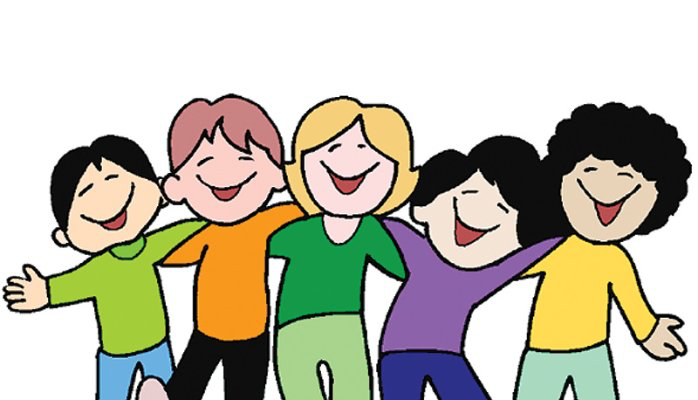 [Speaker Notes: Explain that relationship management is the ability to manage the social skills necessary to develop effective relationships.]
Emotional Intelligence
“People may forget what you said and forget what you did, but will never forget how you made them feel.”
-Maya Angelou
[Speaker Notes: Concluding remarks about emotional intelligence.]
Thank you!
Questions?
Comments?